Modern Chinese IV
KSCX04
第八课 学校生活
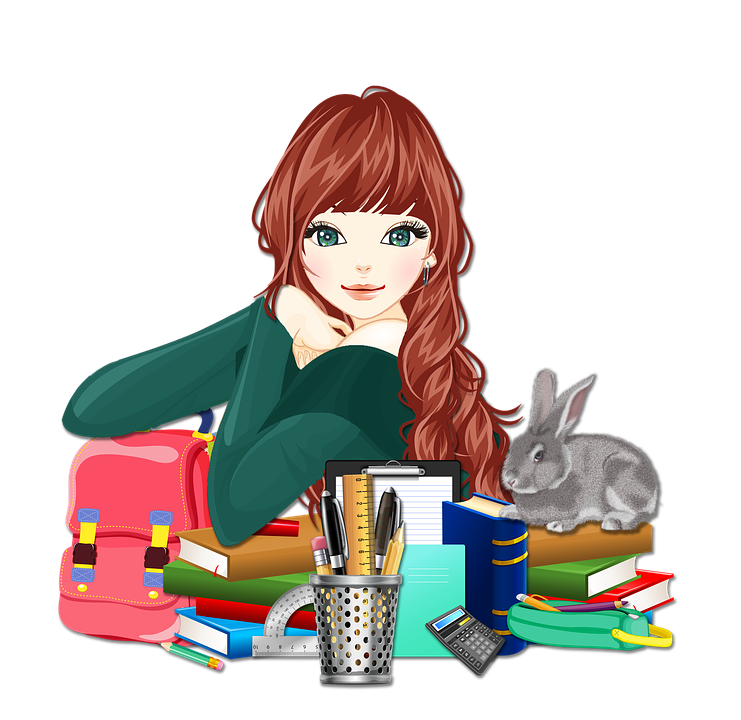 Activity
Separate groups and see pictures and write it in Chinese or pinyin.
Activity
Separate groups and see pictures or vocabulary and say it in Chinese.
午饭
新
篇
一边
已经
起床
早饭
日记
上网
洗澡
告诉
正在
脑
宿舍
发音
餐厅
语法
The position of time-when expression
Before the verb
Often after the subject
我们十点上课。
The position of time-when expression
我们几点去？
他明天上午八点来。
The position of time-when expression
我们十点上课。


Statement
十点，我们上课。


Focus on time

Not EVERY SENTENCE
The position of time-when expression
几点我们去？
他明天上午八点来。

明天，他上午八点来。
就
Connect two verbs or verb phases

The second happens as soon as the first
王朋写了信以后就去睡觉了。
一边...一边...
Two verb at the same time

Start from the first verb, then do the second verb
他常常一边吃饭，一边看电视。
一边...一边...
Two verb at the same time

The second verb is accompany
我一边洗澡，一边唱歌。
Series of verbs/verb phases
Succession in represent a series of actions
我要去图书馆看书。

去图书馆[first]
看书[then]
Series of verbs/verb phases
A period time at the same time
First, then
我一边洗澡，一边唱歌。
我要去图书馆看书。
了
The end of the series
老师教我们发音、生词和语法，也教我们写字，还给了我们一篇新课文。
了
The end of the series
Completion of an action or event
老师教我们发音、生词和语法，也教我们写字，还给了我们一篇新课文。
我写了十个汉字。
的
Adjective modifies a noun
有意思的电影

漂亮的朋友
的
Only one word, 的 usually will be omitted
新[的]电脑

好[的]老师
的
From one word become two words, 的 will be used
很新的电脑

很好的老师
的
Adjective modifies a noun
Possessed
有意思的电影

很酷的朋友
我的名字
正在
Ongoing or progressive
我们现在正在上课，你别说话。
正在
在
我们现在在上课，你别说话。
正在
在[in, at, on]
在[ongoing]
我在学校
我在学校上课
Activity
Compose those生词 into a sentence by 语法.
什么时候
睡觉
你
什么时候你睡觉？
几点
早饭
我们
吃
我们几点吃早饭？
他
看
晚上
书
他晚上看书
九月的时候
白英爱
中国
去
白英爱九月的时候去中国
早上
去学校
预习课文
我们
我们早上去学校预习课文
常常
我
吃饭
去李友家
我常常去李友家吃饭
想
我
打球
找同学
我想找同学打球
有的时候
我
去图书馆
看书
我有的时候去图书馆看书
教
王朋
中文
朋友
写
王朋教朋友写中文
明天
吧
你
我家
来
饭
吃
你明天来我家吃饭吧
去
高文中
午饭
中午
餐厅
吃
高文中中午去餐厅吃午饭
Activity
Make a sentence by 一边 or 的.
一边吃饭一边上网
一边听音乐一边学习
一边唱歌一边跳舞
一边吃饭一边看电视
一边看电影一边打电话
一边看书一边喝水
一边念一边写
漂亮的学校
漂亮
有意思的书
有意思
好学生
好
好老师
好
女律师
女
男医生
男
很大的教室
很大
很贵的电脑
很贵
很有意思的电影
很有意思
Activity
Fulfill the sentence by 语法.
我做了功课以后    就    去朋友家玩
他回宿舍以后     就     去睡觉了
白英爱   正在   预习生词
他     在    睡觉
李友    在    复习语法
Activity
Depend 的 meaning [possessed or adj]
adj
很酷的学生
Possessed
老师的书
Possessed
我的爸爸
adj
容易的汉字
Adj, possessed
我的新教室
Adj, possessed
我们的新老师
Activity
Depend 了 meaning [The end of the series or Completion of an action or event]
Completion of an action or event
我喝了两瓶可乐、三杯茶和一大杯咖啡
The end of the series
我昨天复习语法、生词，预习明天的课文，还听了录音
The end of the series
老师教我们发音、生词和语法，也教我们写字，还给了我们一篇新课文
Completion of an action or event
谁吃了我的早饭？
The end of the series;  Completion of an action or event
我周末很忙，要和王朋去打球，帮白英爱复习生词，还和高文中看了一个有意思的外国电影